Welcome to Dragons
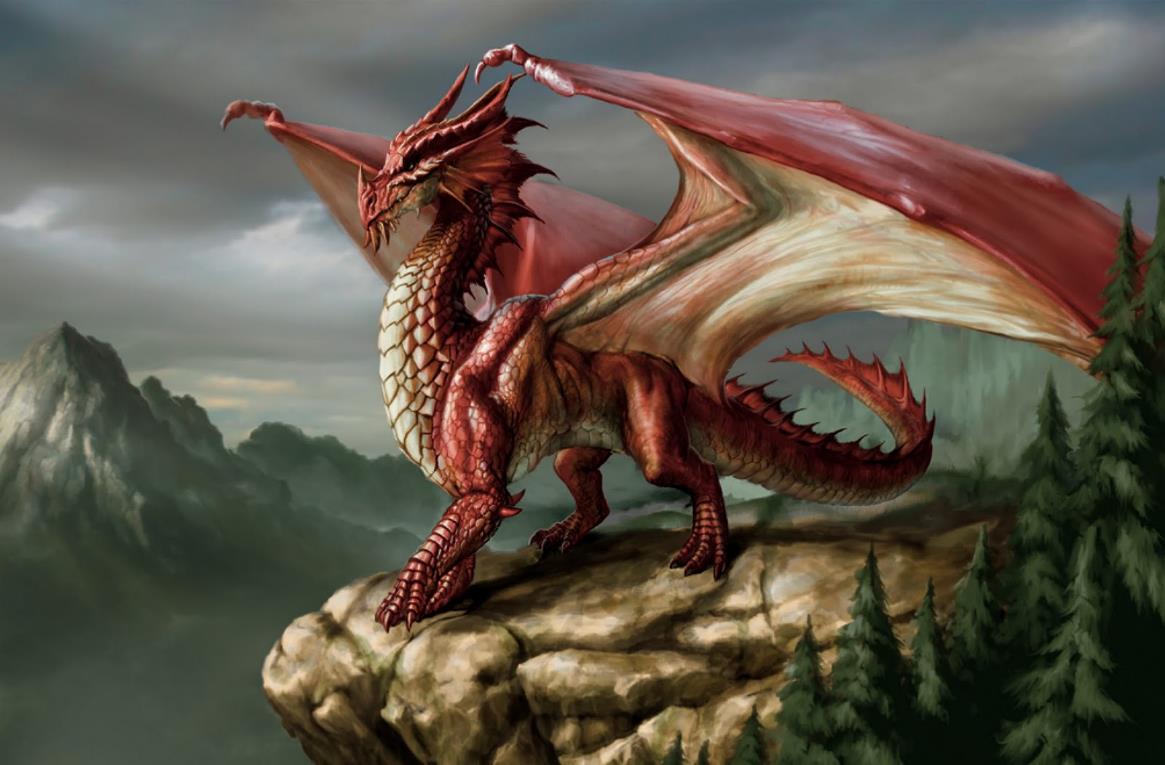 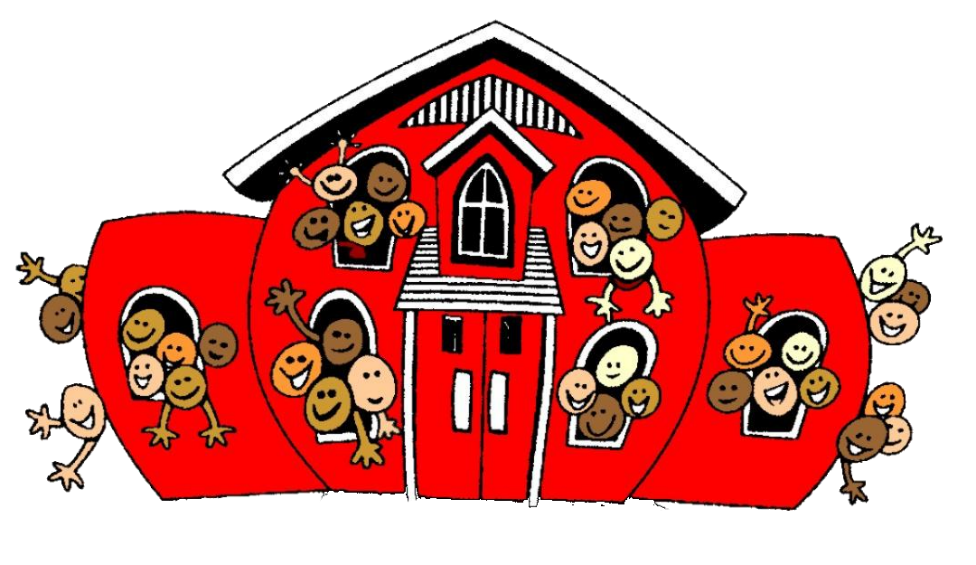 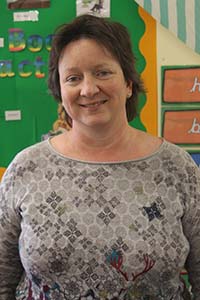 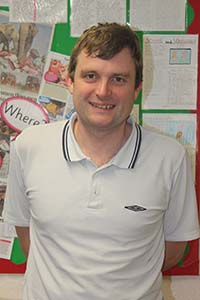 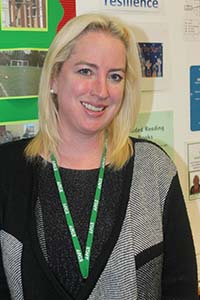 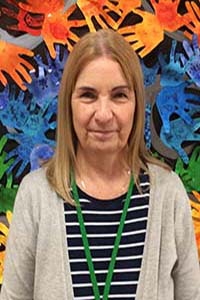 Miss Osman
Mr Atkinson
Miss Pattison
Mrs Delaney
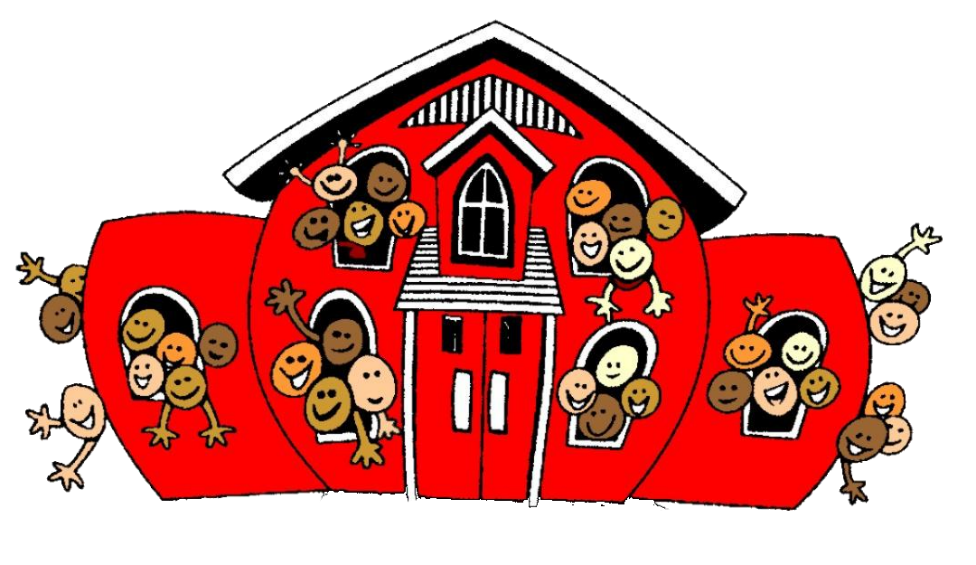 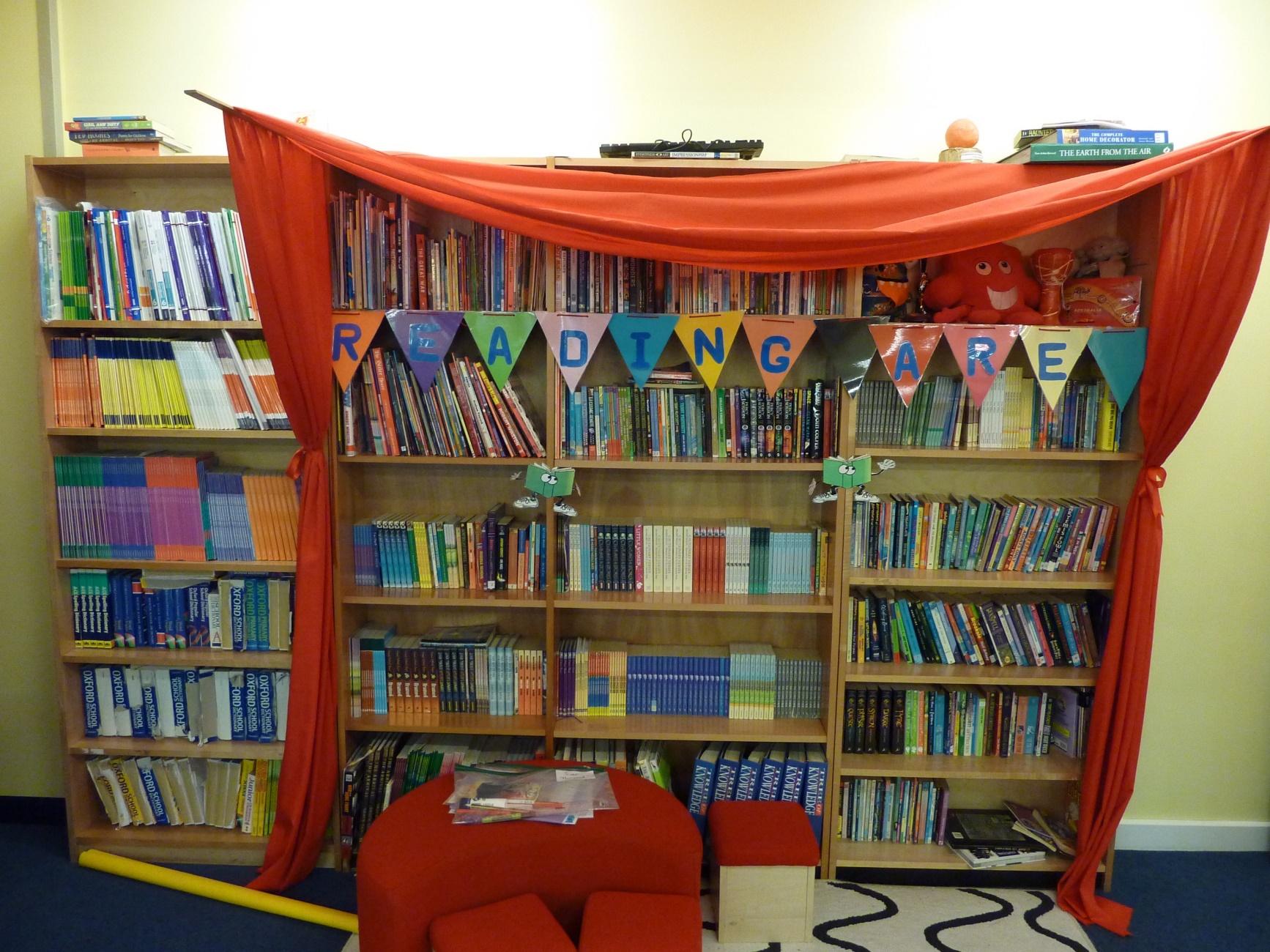 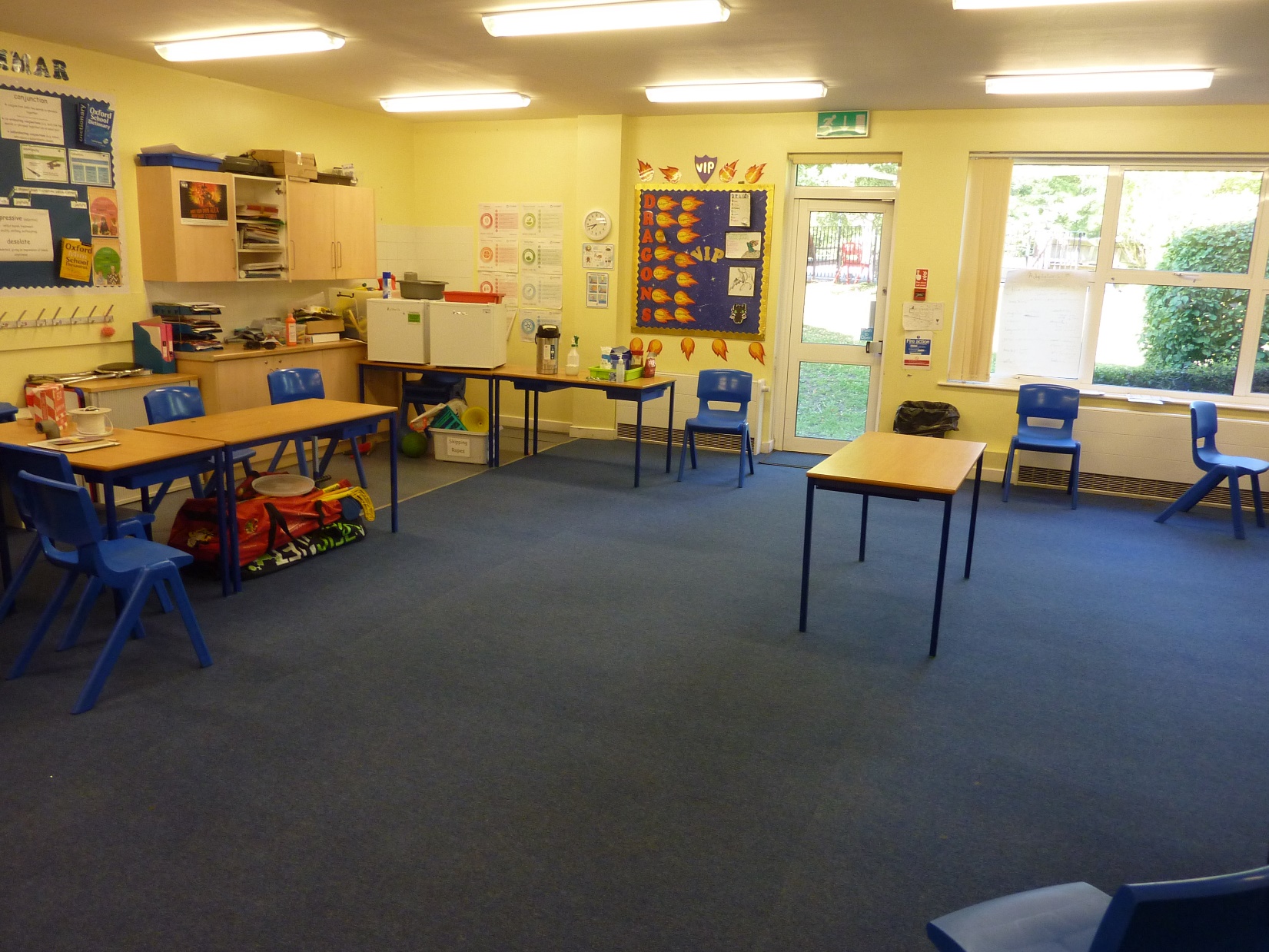 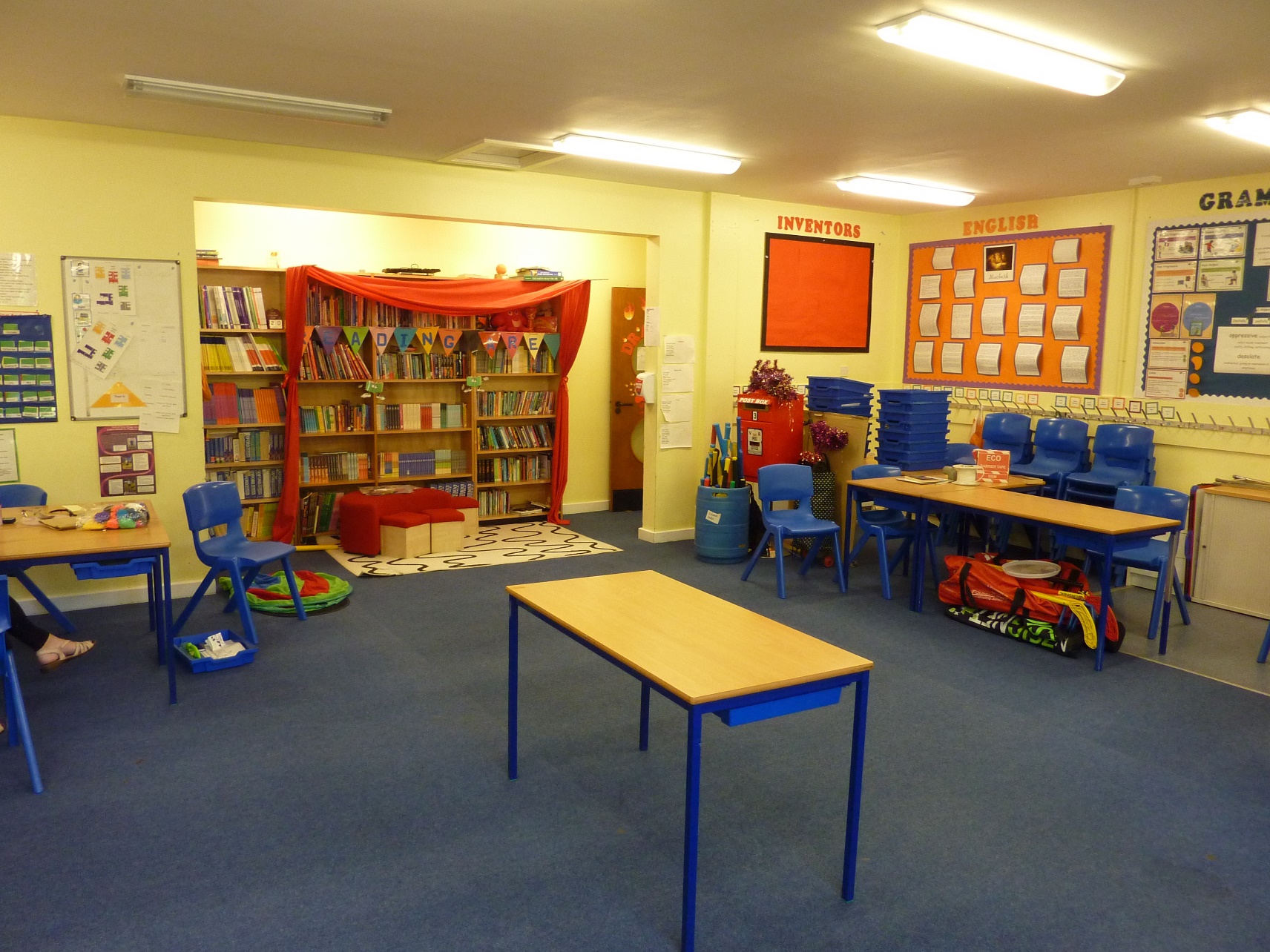 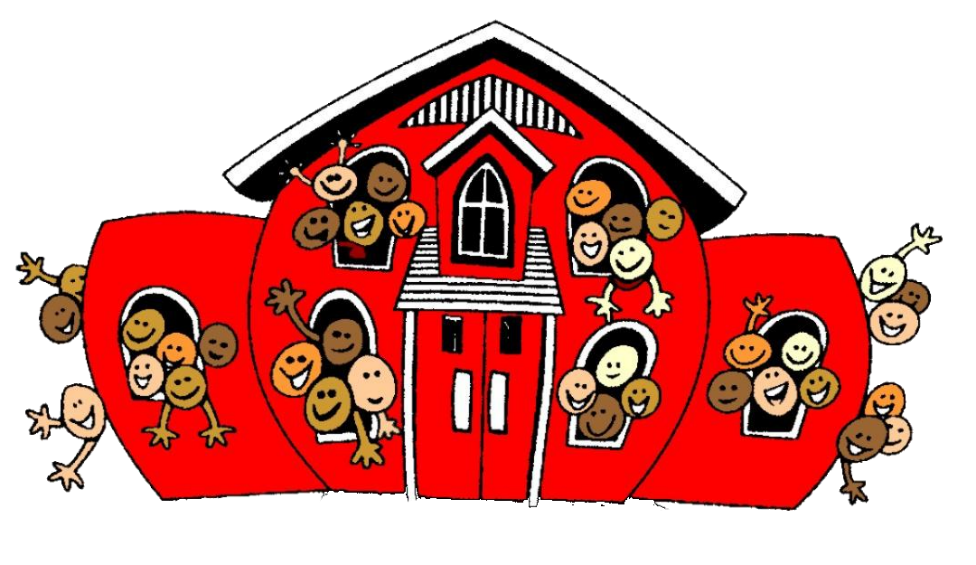 Our Learning:
Our first topic next year is a history topic all about World War One.
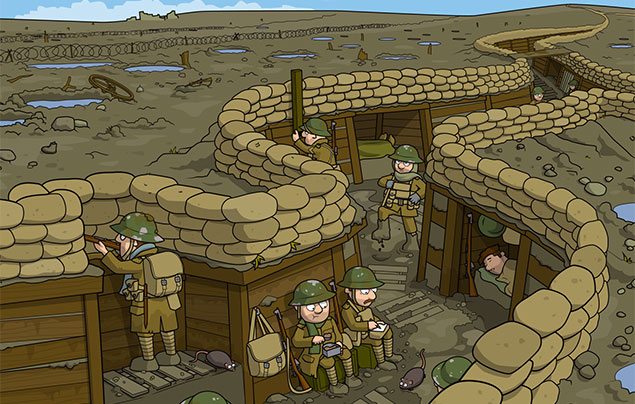 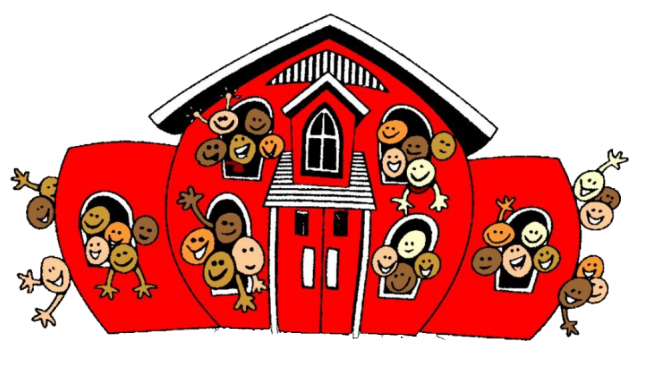 You can find out more about WW1 at: DK Find Out  or National Geographic

Click here for some reading suggestions about World War One.
Our Learning:
In Science, we will be looking at Animals including humans, focusing on the Human Body.

Using the science investigations and research, we will be trying to answer the question:

How can we maintain a healthy lifestyle?
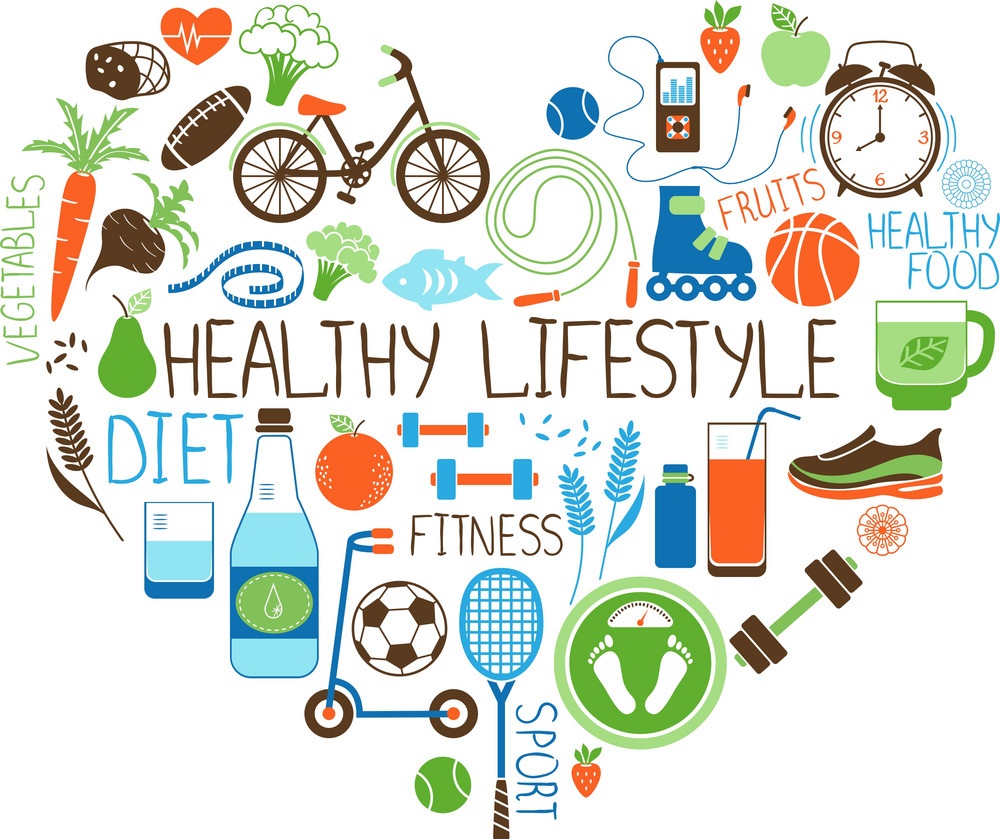 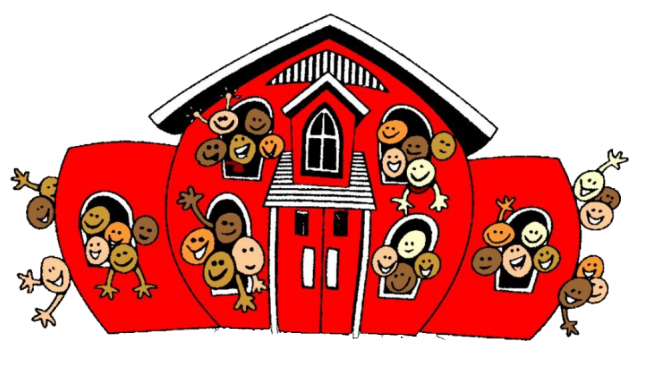 What is a VIP?
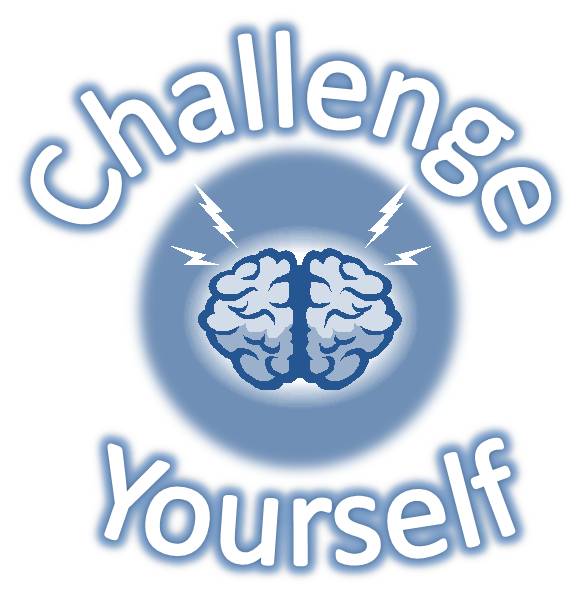 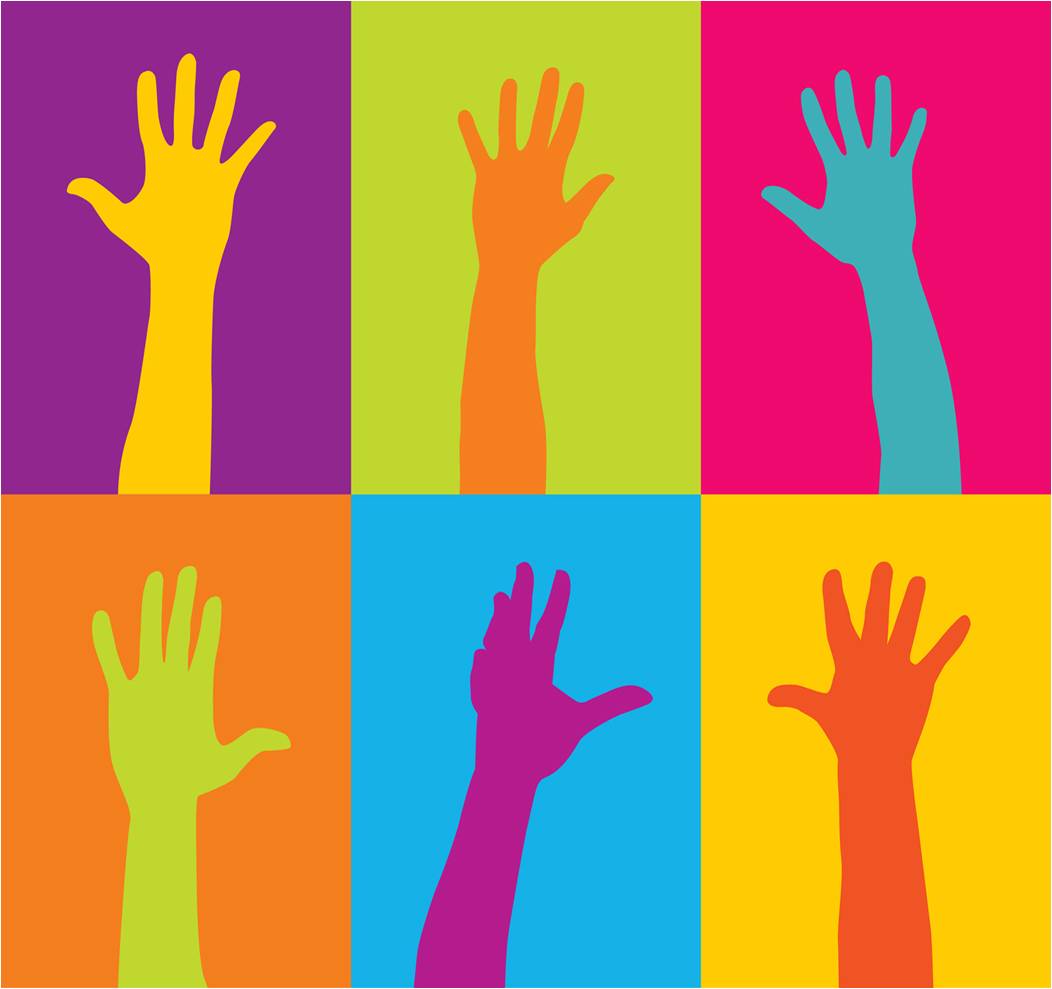 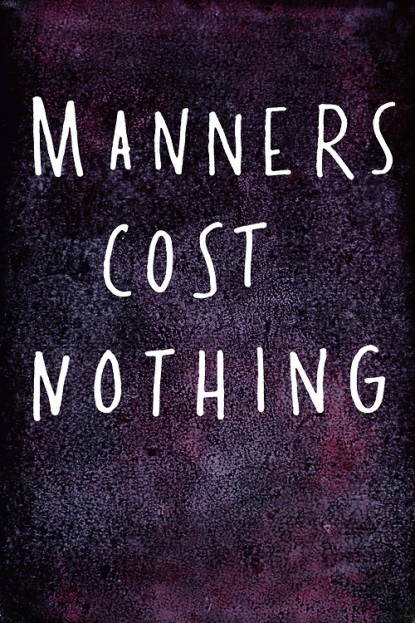 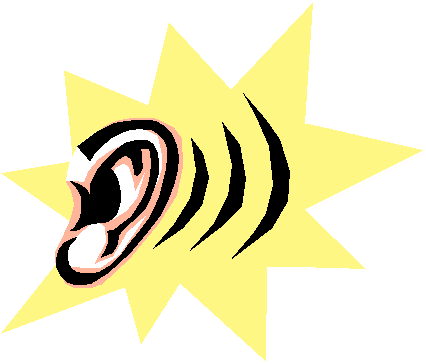 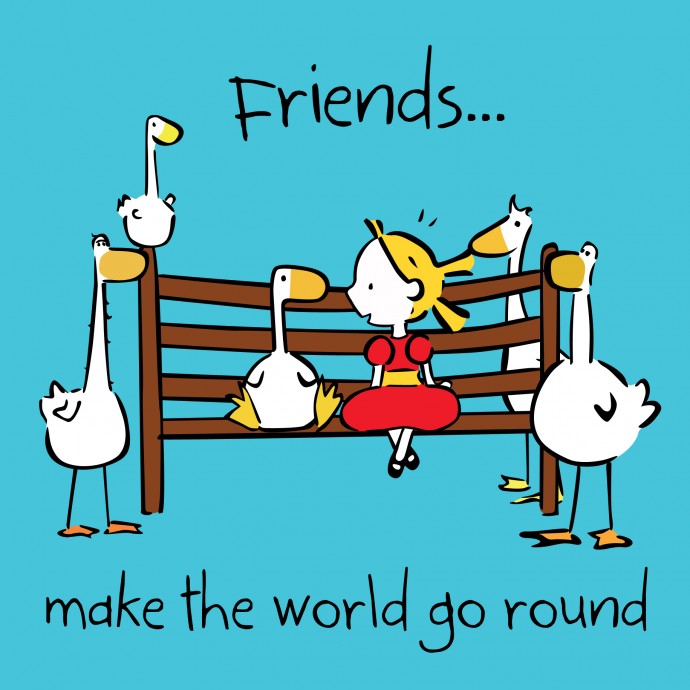 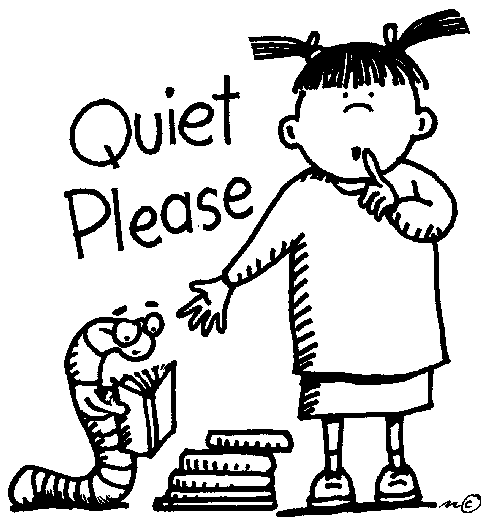 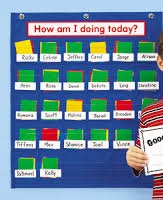 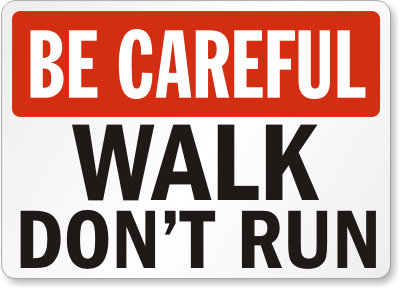 Mr Atkinson
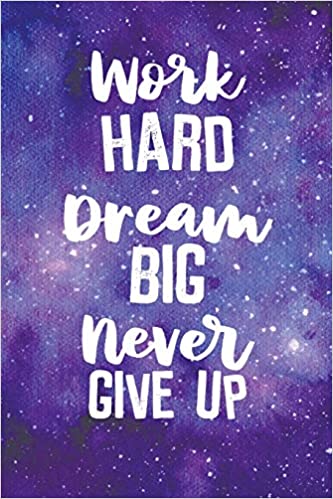 My three main goals for us in Year 6 are:
to always be willing to try something new
be brave with our learning 
have confidence in our own abilities
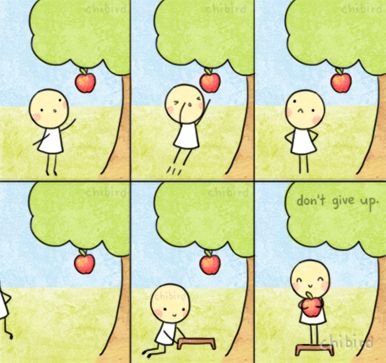 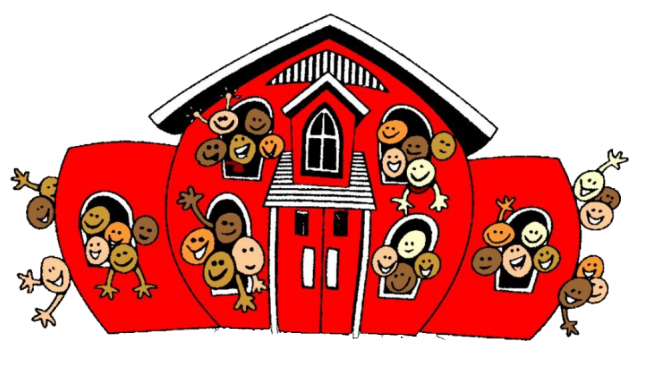 Things I have learnt about you.
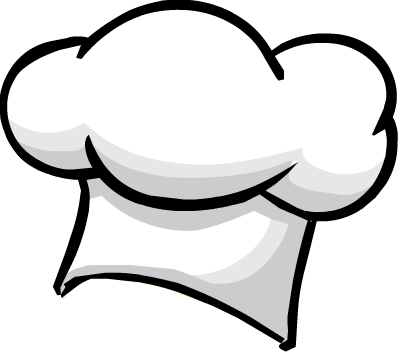 We have talented chefs.
We support the following teams:
Crystal Palace
Manchester United
Chelsea
Arsenal
We enjoy computer games like Minecraft and Fortnite.
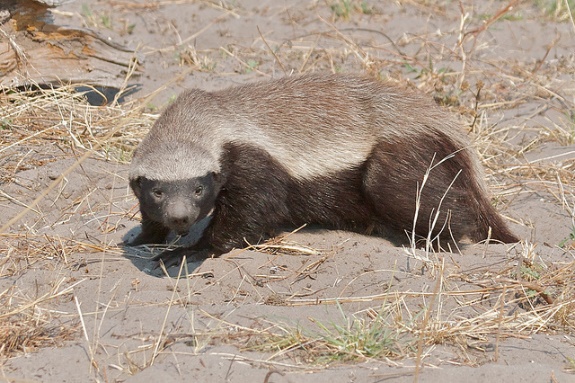 We are animal lovers.
We love to act, dance and sing.
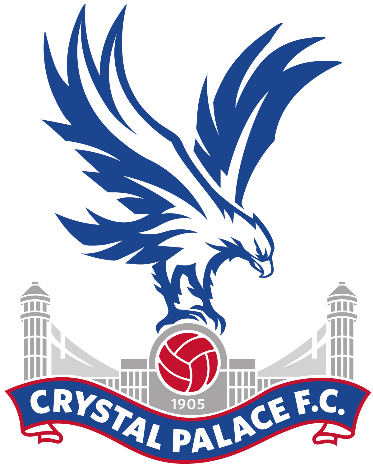 We are talented musicians.
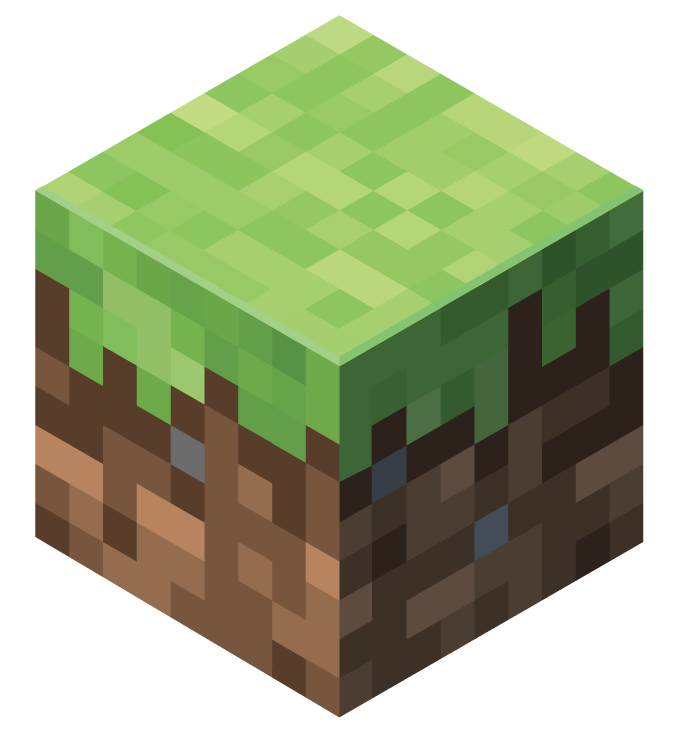 We are amazing artists.
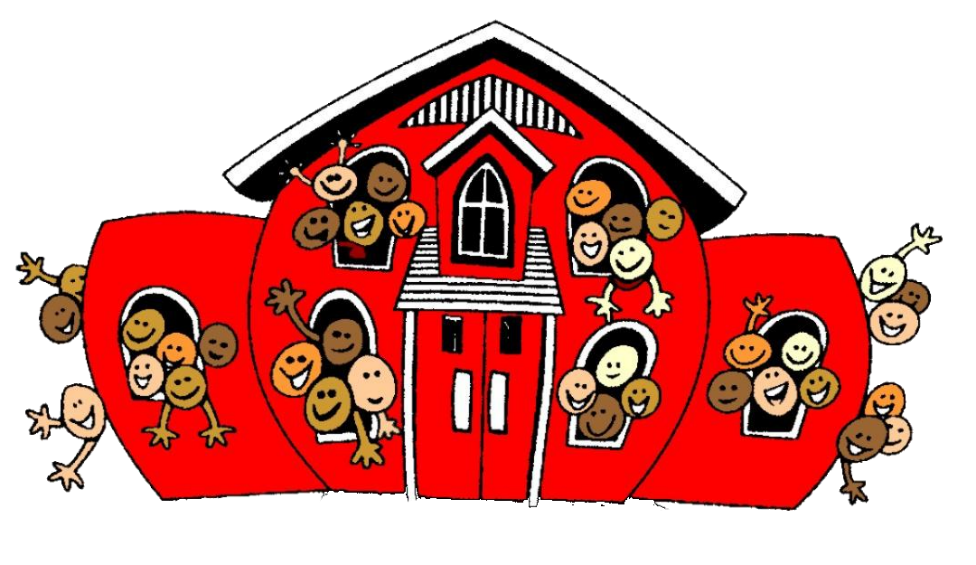 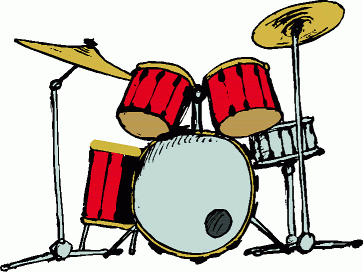 We are multi-lingual.
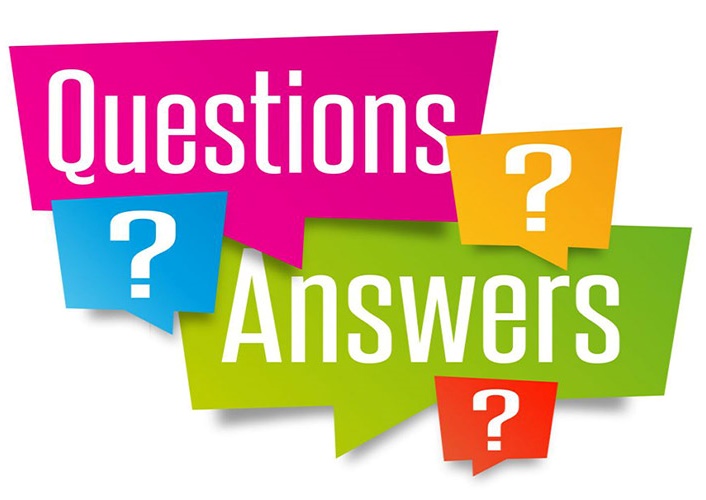 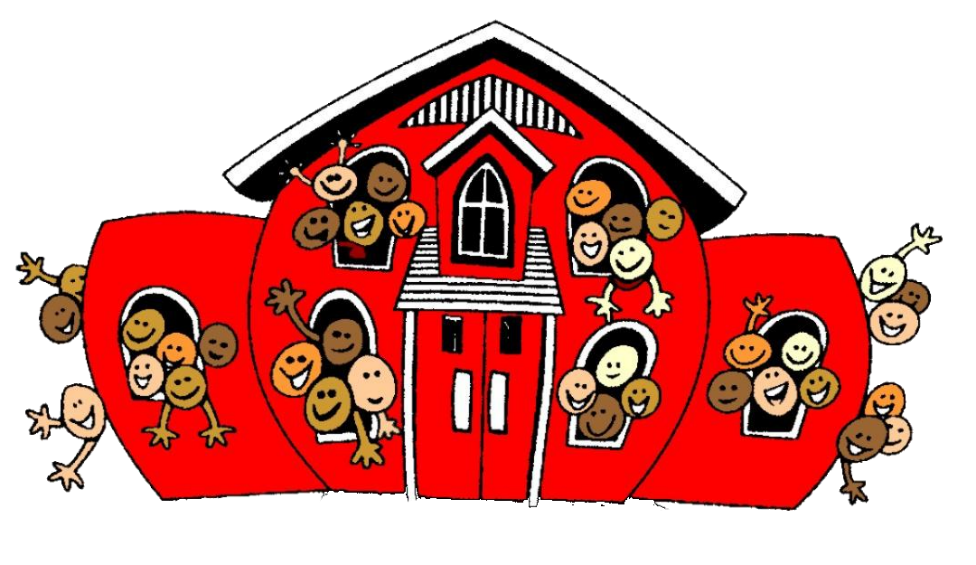